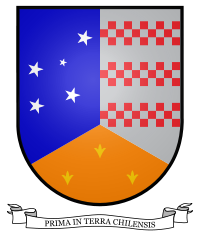 Gobierno Regional de Magallanes y Antártica Chilena
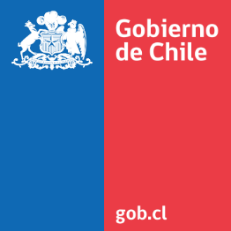 Fondo 6% FNDR 2018División de Planificación y Desarrollo Regional
Cultura

06 de abril de 2018
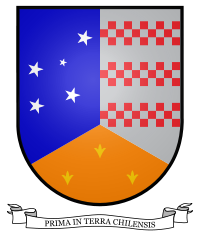 Recursos Disponibles ($)
(*)Cada Institución podrá postular a un máximo de tres (3) iniciativas
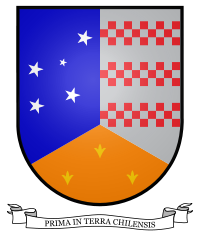 Tipologías del fondo
¿Qué actividad puedo presentar?
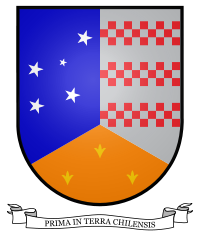 ¿Qué actividad puedo presentar?TIPOLOGIAS POR FONDO
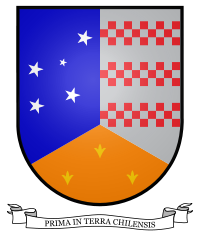 Tipos de Gastos y Restricciones
¿Cuánto puedo asignar en cada tipo?
Gastos de Personal
Gastos Operacionales
Gastos de Inversión
Gastos en Difusión
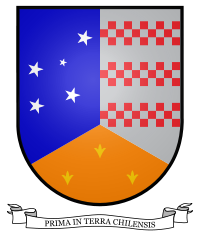 1. ¿Cuánto puedo asignar en cada tipo de gasto?
2. Gastos de Personal(Máx.30%)
Son las personas necesarias para cumplir con el desarrollo de la actividad. Consideraciones:
Todo personal a honorarios, deberá indicar su profesión u oficio, el que deberá ser concordante con el certificado de expertis y el giro señalado en su boleta de honorarios.
Los topes máximos de horas cronológicas/hombres serán de:
- Valor x hora Profesional: hasta $15.000 
- Valor x hora Otros: hasta $12.000
Máximo 3 veces a la semana, mínimo una vez a la semana.
Horas por día: mínimo dos - máximo cinco.
2. Gastos de Personal(Máx.30%)
Podrán percibir sueldo funcionarios públicos a contrata o de planta, SÓLO en Tierra del Fuego. (ANEXO N° 5)
Los prestadores de servicios que trabajen en instituciones públicas podrán recibir honorarios siempre y cuando la actividad se realice fuera de la jornada laboral. (ANEXO N° 5)
Representante legal e integrantes de la directiva en Instituciones Privadas, si podrán percibir honorarios, pero un máximo de 20% de lo designado para Personal (30%).
Ejemplo:
Solicitado Proyecto: $1.000.000
Gastos de Personal: $300.000
Máximo a percibir por los integrantes de la directiva: $60.000
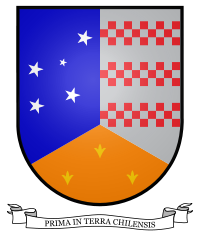 Restricciones de Financiamiento
Personal
No podrán percibir alimentación
No se puede contratar funcionarios públicos a planta o contrata* 
*(Excepción en la provincia de Tierra del Fuego)
No se financia personal para coordinación, gestión, ser encargado de proyecto, etc.
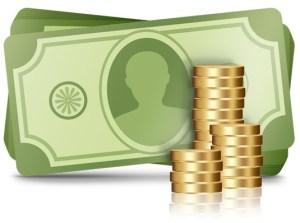 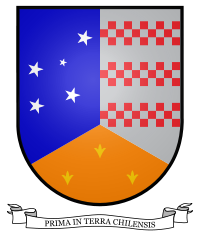 3. Gastos Operacionales(Máx.99%)
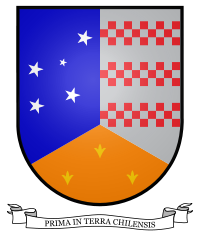 3. Gastos Operacionales(Máx.99%)
Deben entregarse a los beneficiarios directos de la iniciativa.
Estos gastos deberán desglosarse en la presentación de la iniciativa.
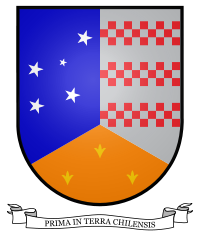 Restricciones de Financiamiento
Operacionales
Recursos para participar en pasantías, seminarios, congresos, inscripciones, encuentros o similares, tanto en el país como en el extranjero por no ser considerada una actividad. 
No se aceptaran facturas emitidas por el representante legal, integrantes de la directiva y encargados de proyectos.
Gastos onerosos, gasto que no justificados o excesivos, como por ejemplo: cócteles, coffee-break, bebidas alcohólicas, gastos de suvenir, regalos o similares.
Gastos asociados a infraestructura fija (construcción, habilitación, reparación, mantenimiento, conservación etc.)
Gastos considerados propios de la organización. Tales como: Combustibles, consumos básicos, arriendo de inmuebles o similar, trámites notariales y/o bancarios, productos de consumo con fines comerciales, correspondencia, imprevistos, aseo, etc.
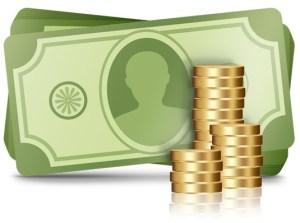 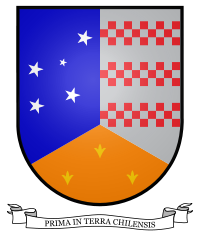 4. Gastos de Inversión (Máx.20%)
Deberán presentar 2 cotizaciones por producto solicitado.
Pasan a ser parte del inventario de la institución.
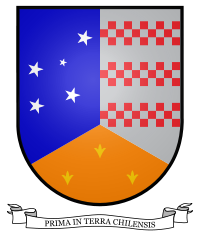 Restricciones de Financiamiento
Inversión
Los bienes adquiridos en este ítem, no podrán ser entregados a los beneficiarios directos. 
Gastos no justificados  o bienes que son complementarios al desarrollo de la actividad, ya que su ausencia no impiden la realización de ésta. 
Adquisición de todo tipo de tecnología y sus respectivos insumos, toda vez que puedan obtenerse a través de la contratación de servicios o arriendo de la misma.
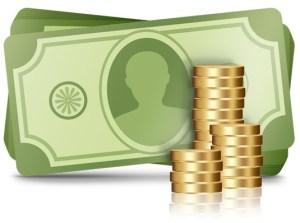 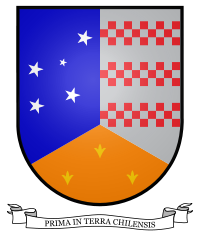 5. Gastos en Difusión (1% - 3%)
IMPORTANTE: 
Entidades que NO hagan la difusión, quedarán imposibilitadas de postular a Fondos 6% FNDR - 2019.
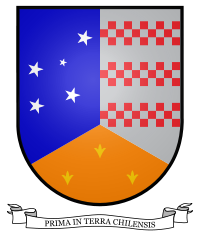 Admisibilidad
Interfaz software de postulación
Requisitos (documentos a presentar)
Anexos Nº 4 – A y B
Criterios de evaluación
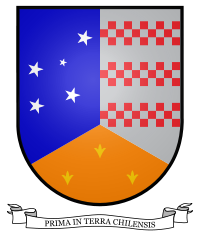 Requisitos de Admisibilidad
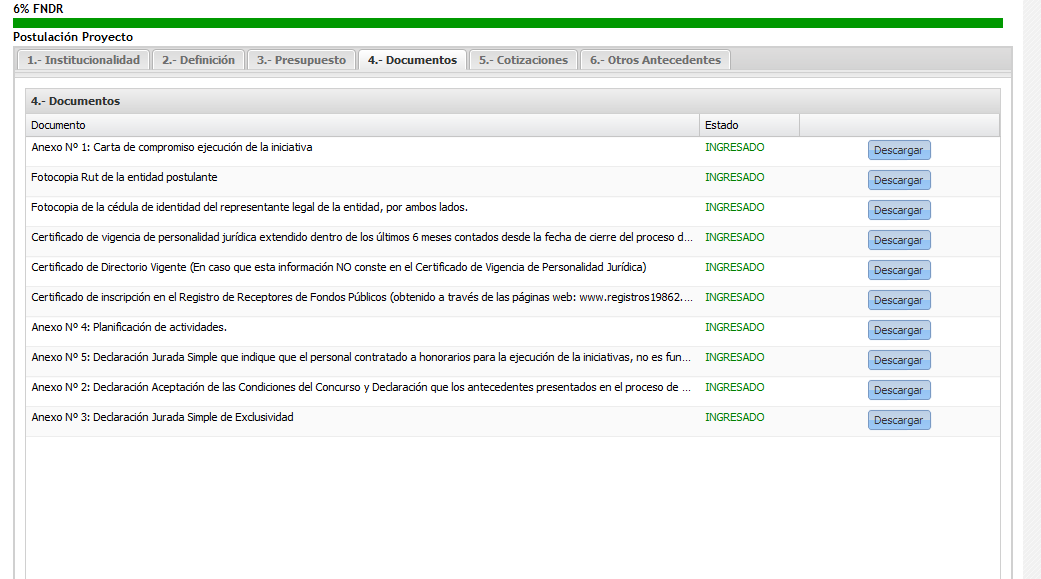 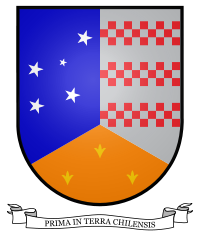 Requisitos de Admisibilidad
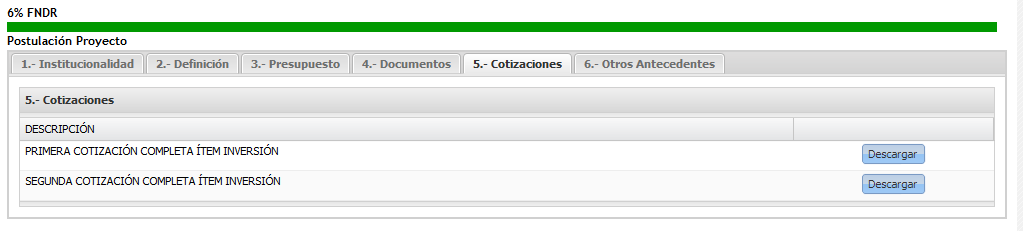 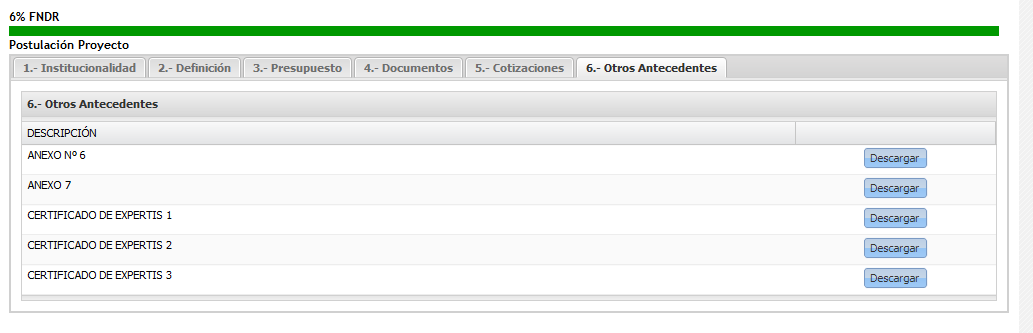 Requisitos de Admisibilidad
Instituciones Privadas Sin Fines de Lucro
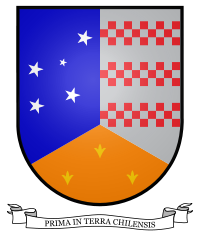 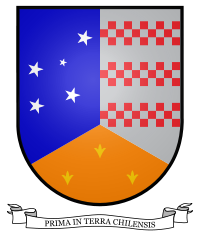 Requisitos de Admisibilidad
Municipalidades y otras instituciones publicas
Requisitos de Admisibilidad
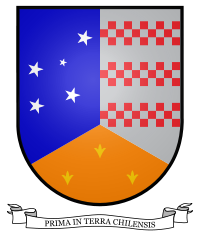 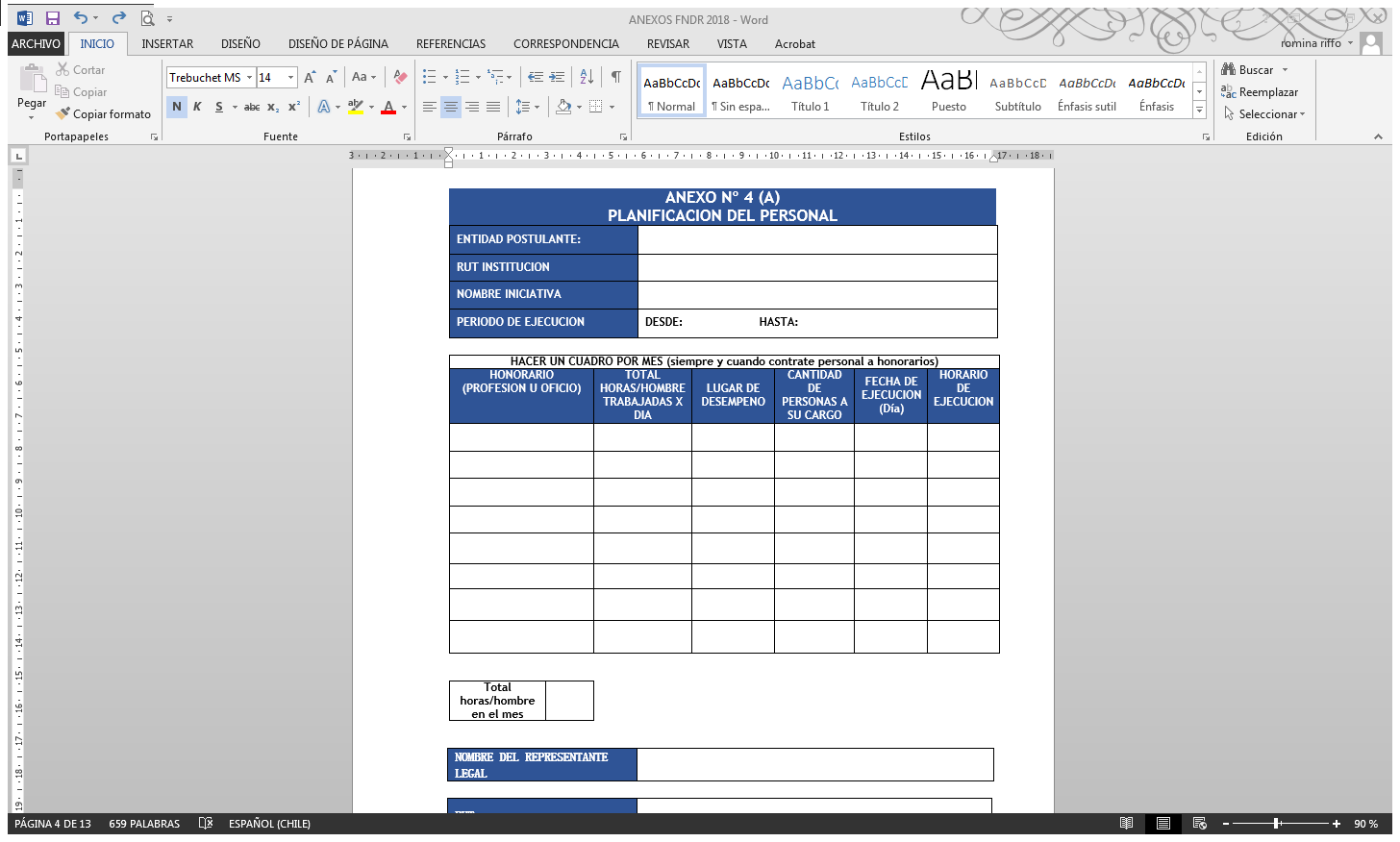 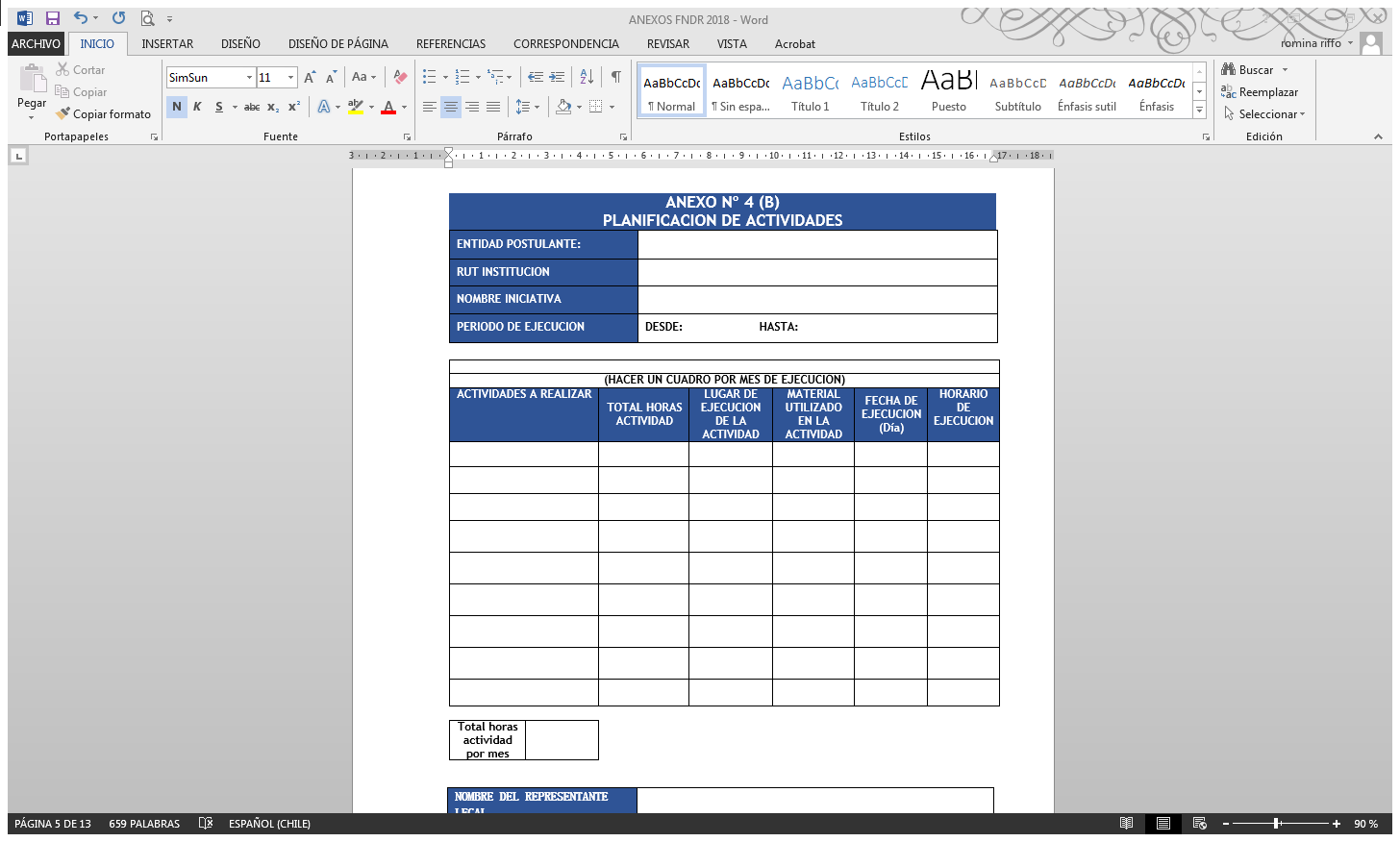 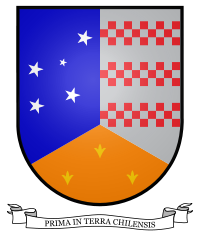 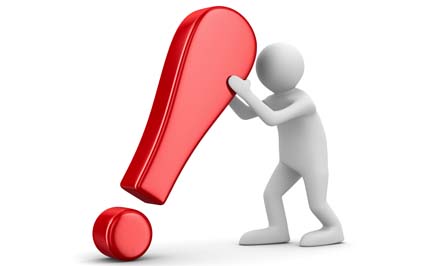 Criterios de Evaluación
Cultura
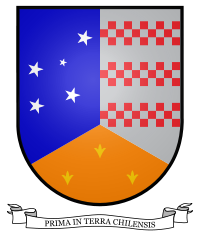 Etapas y Plazos
Difusión
Postulación
Admisibilidad
Apelación
Asignación
Ejecución
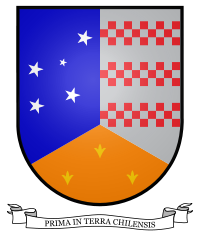 Etapas y Plazos
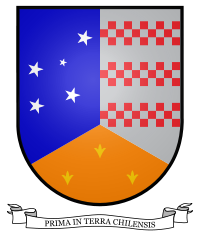 Etapas y Plazos
Recordar siempre el correo con el que se inscribieron en el sistema, ya que esa es la dirección donde se notifican los resultados de cada etapa.
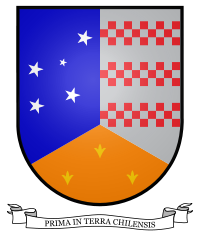 Etapas y Plazos
>TODOS: plazo máximo (prorrogable) de 6 meses de ejecución <<
> Solicitud deberá hacerse 15 días corridos antes del termino del proyectos <
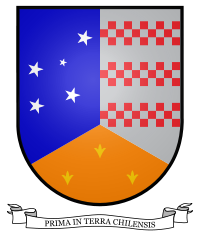 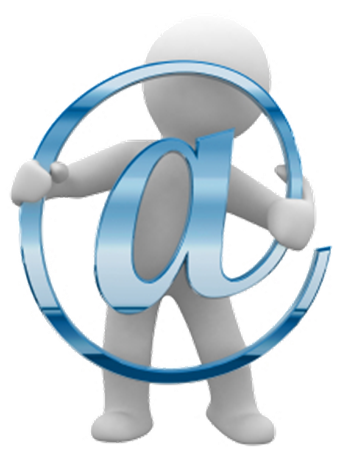 Postulación
Postulación: 
www.goremagallanes.cl/concursosfndr.php 

Consultas: concursocultura@goremagallanes.cl 
Respuestas:   serán publicadas en la página web del servicio.
Apelaciones: A través del Sistema de Postulación en Línea, plazo de 48 horas hábiles a partir de la notificación vía correo electrónico.
Apelaciones acogidas y NO acogidas: serán publicadas en la página web del servicio.
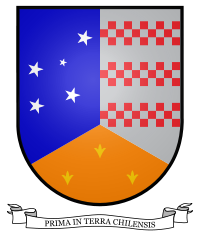 Contacto
UNIDAD DE FONDOS CONCURSABLES
EDIFICIO MAGALLANES
BORIES Nº 901 - 2º PISO